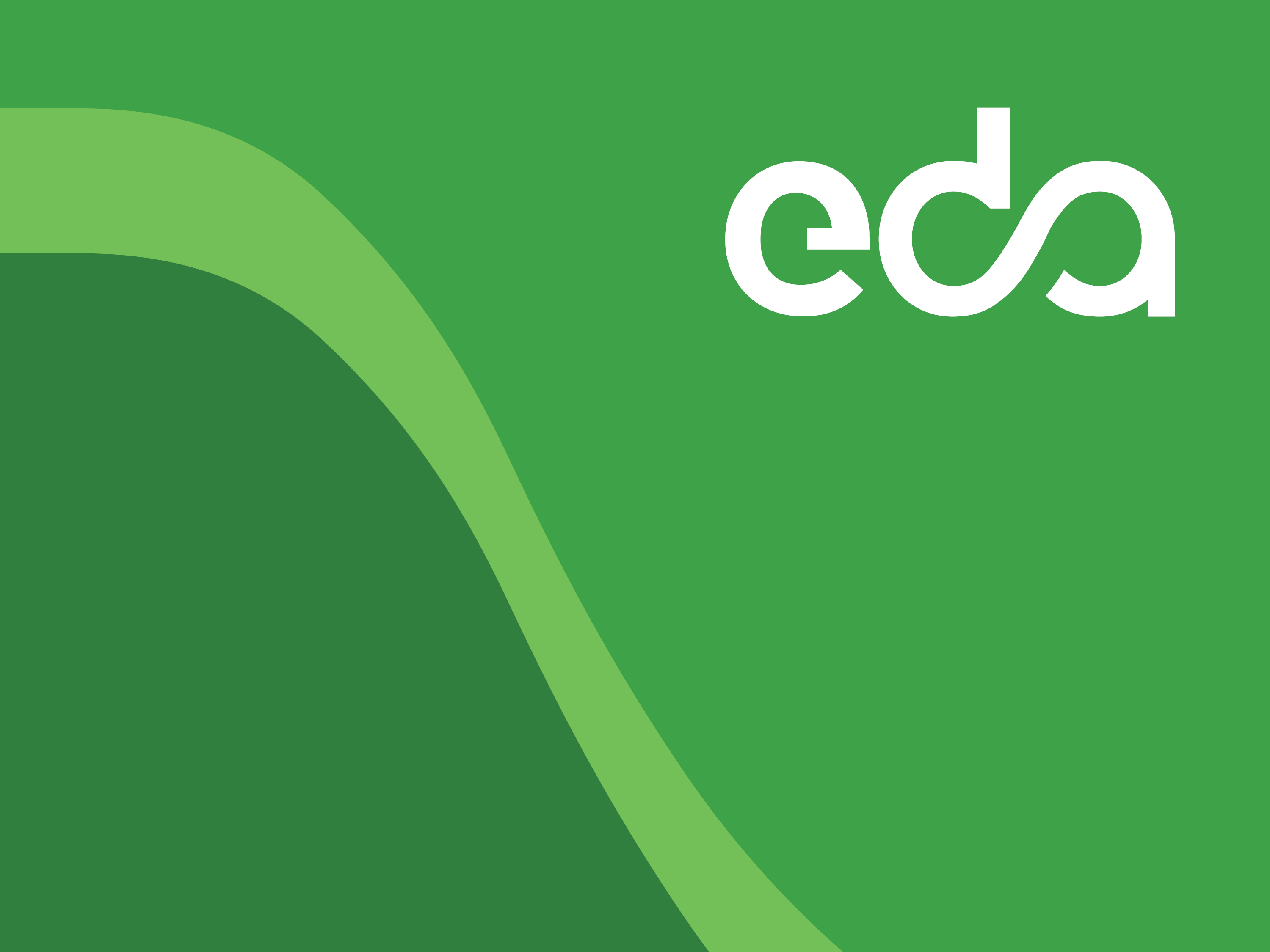 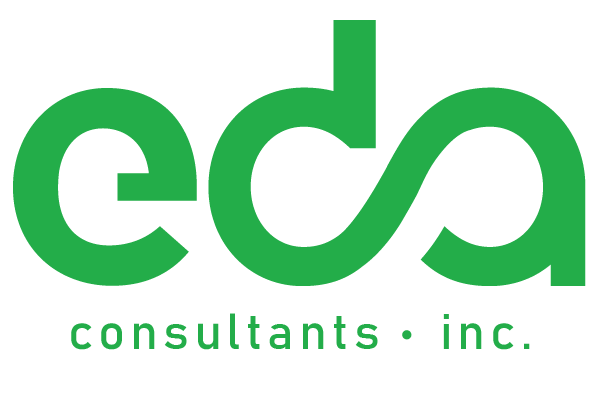 Pressure Technology, Inc.
Neighborhood Meeting
July 28, 2020
Summary
Portion of Parcel 05949-011-006 (Parcel 05949-011-008)
Future Land Use – Industrial
Zoning – Industrial, Light and Warehousing (ILW)

Proposed 12,000(+/-) SF building with associated parking and utility improvements
Stormwater directed to master system for development
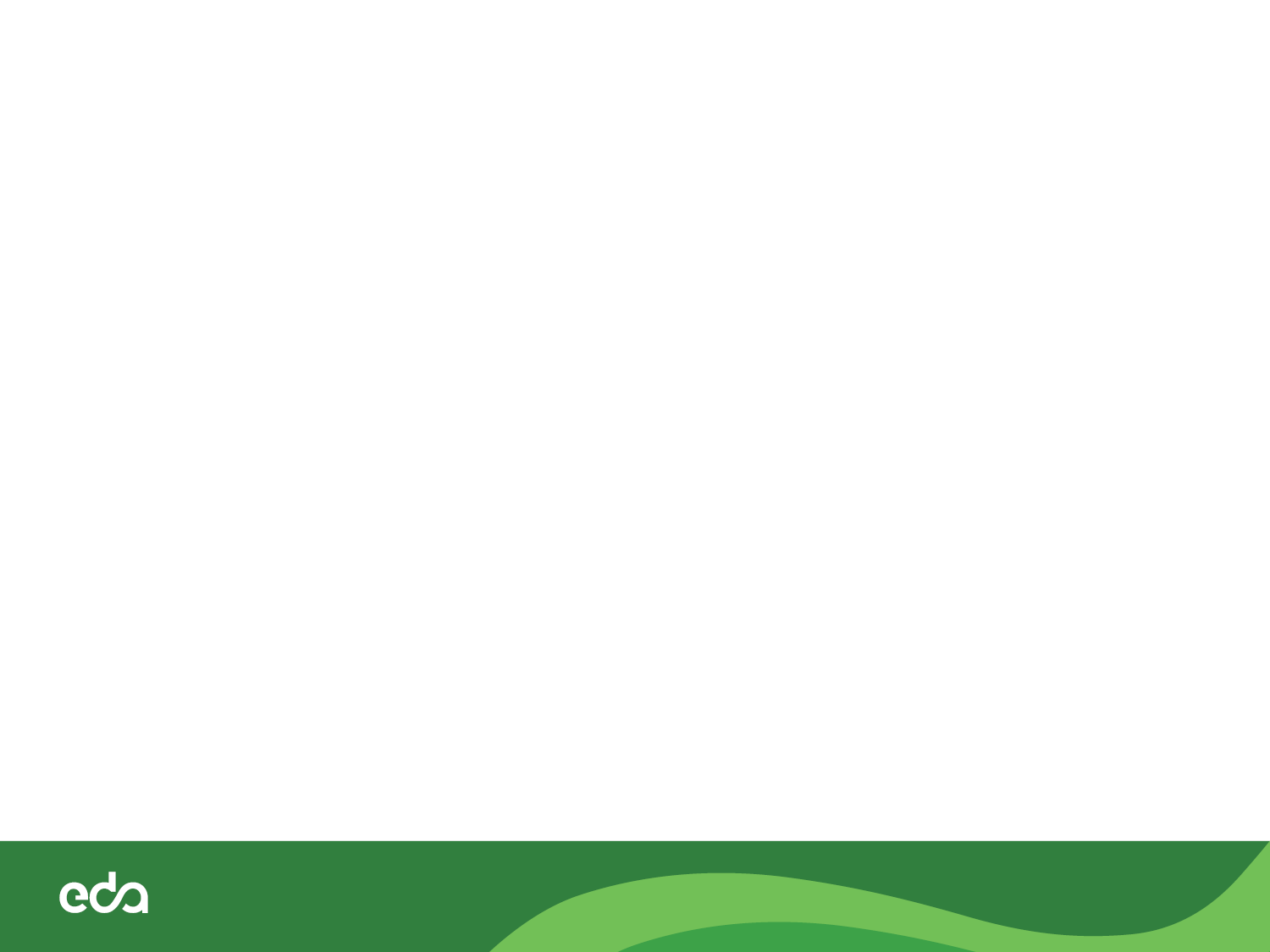 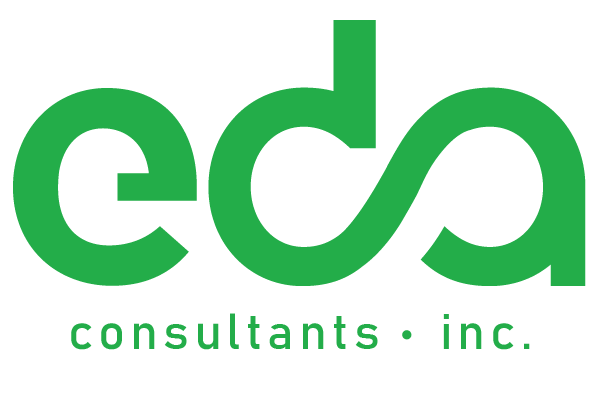 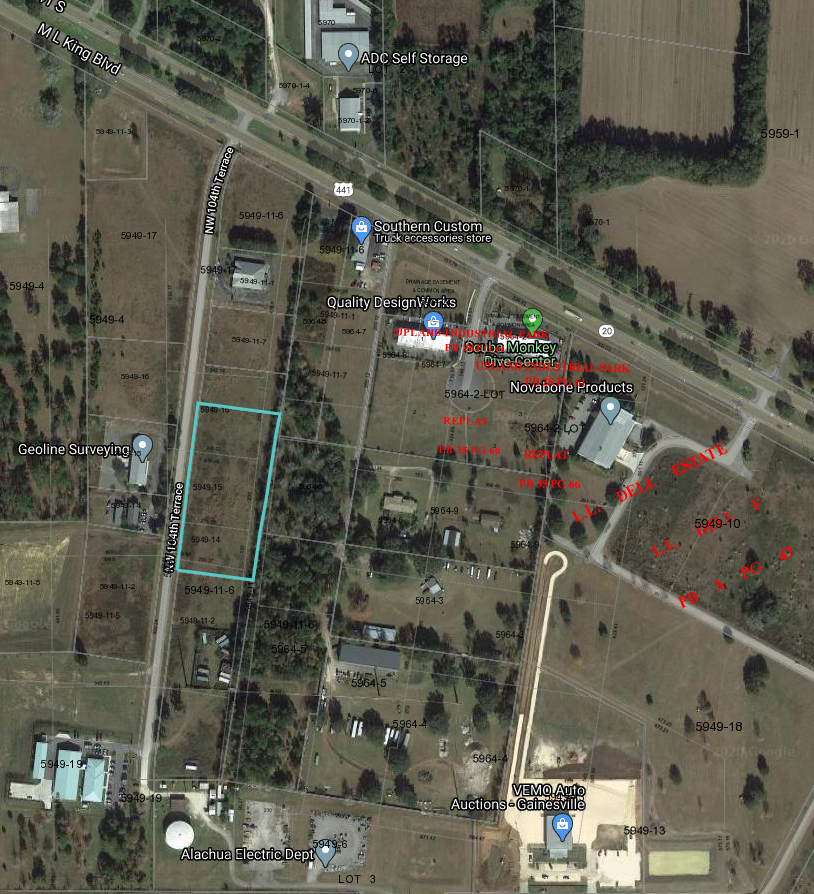 Location Map
13400 block of  NW 104th Terrace
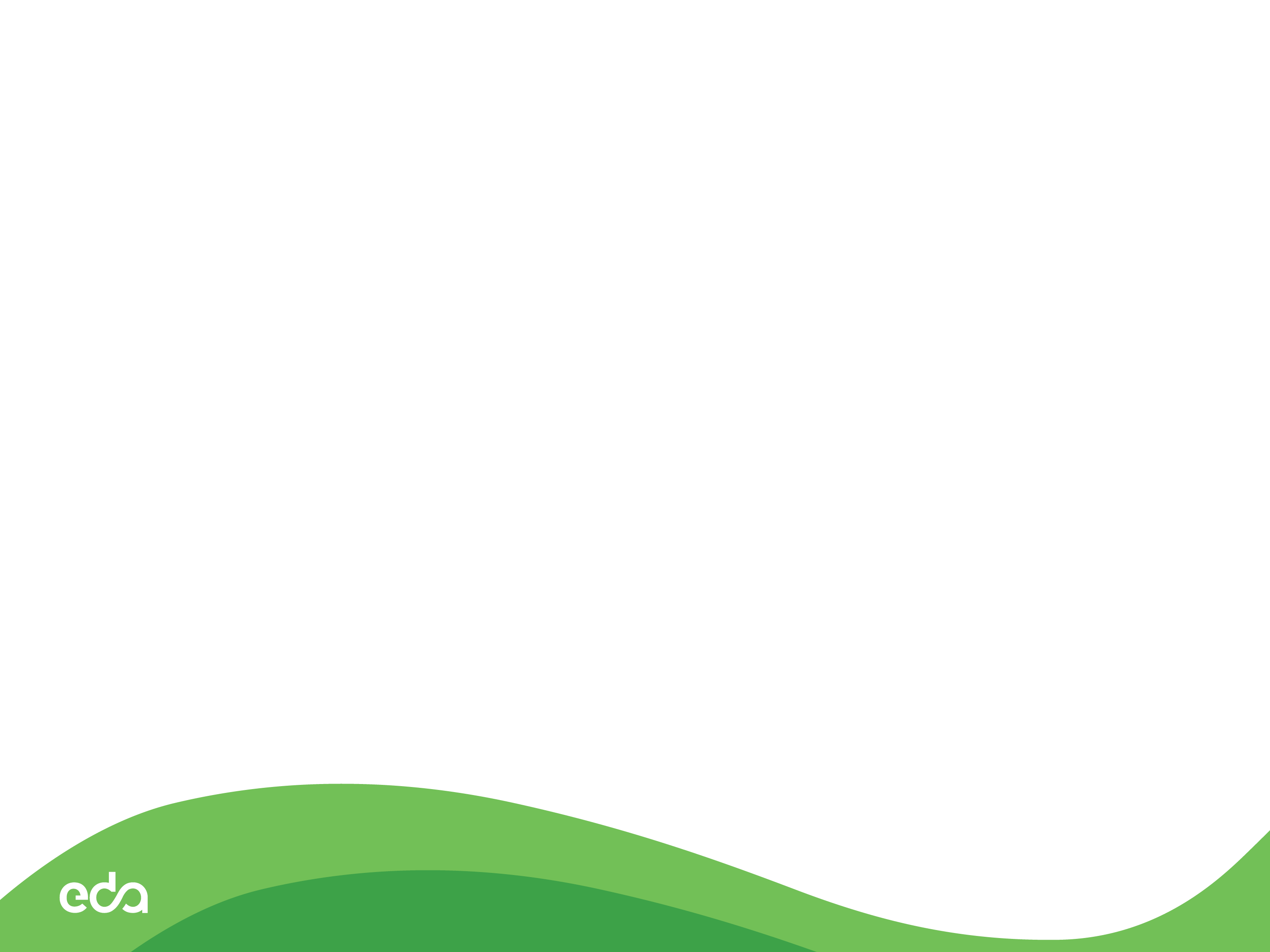 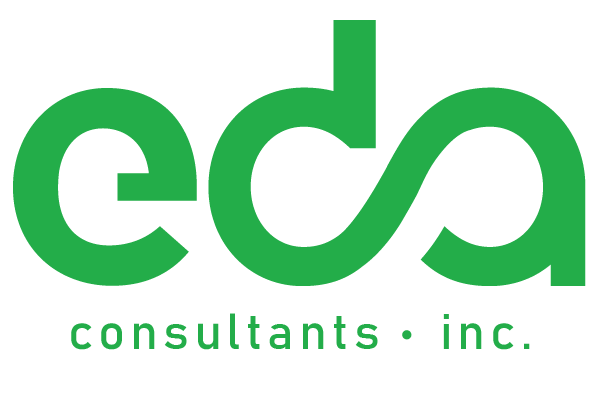 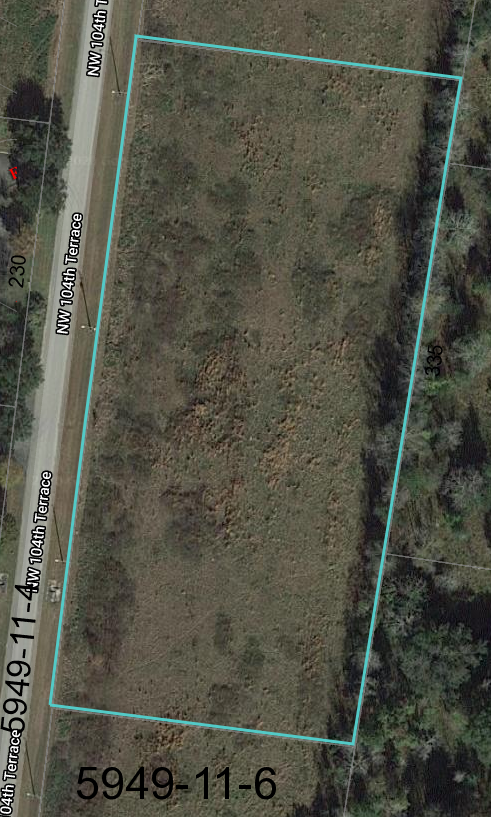 Site Aerial
Currently Undeveloped
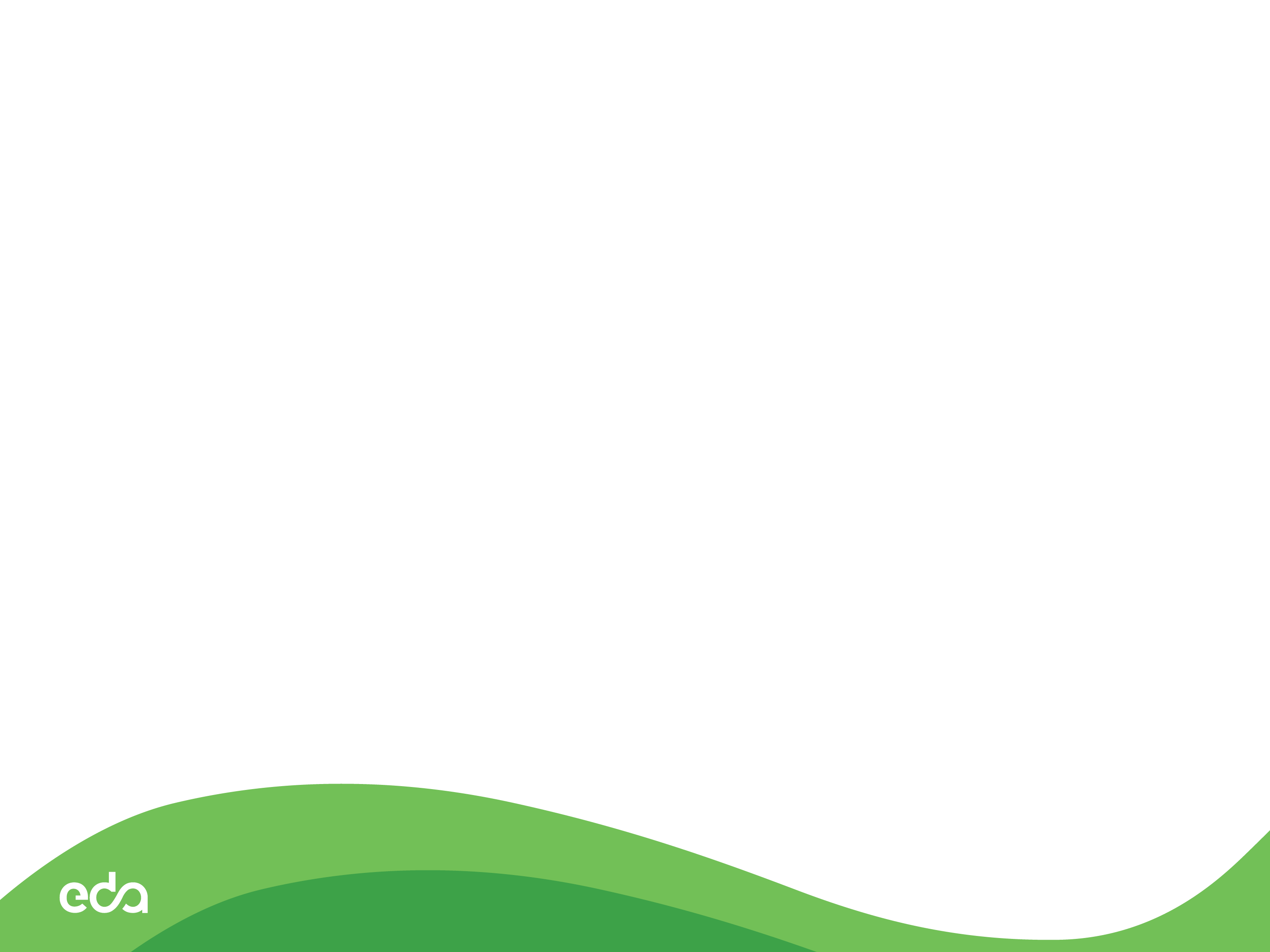 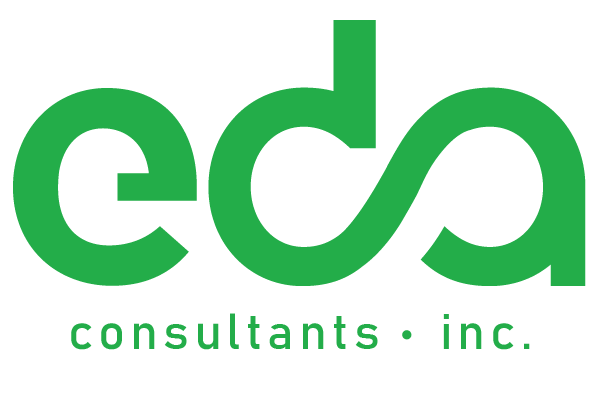 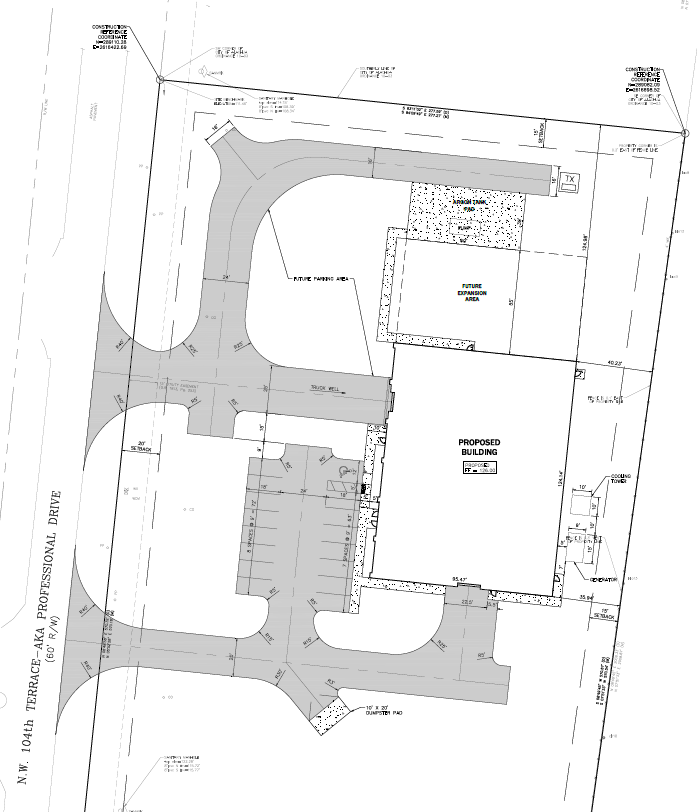 Proposed Site Plan
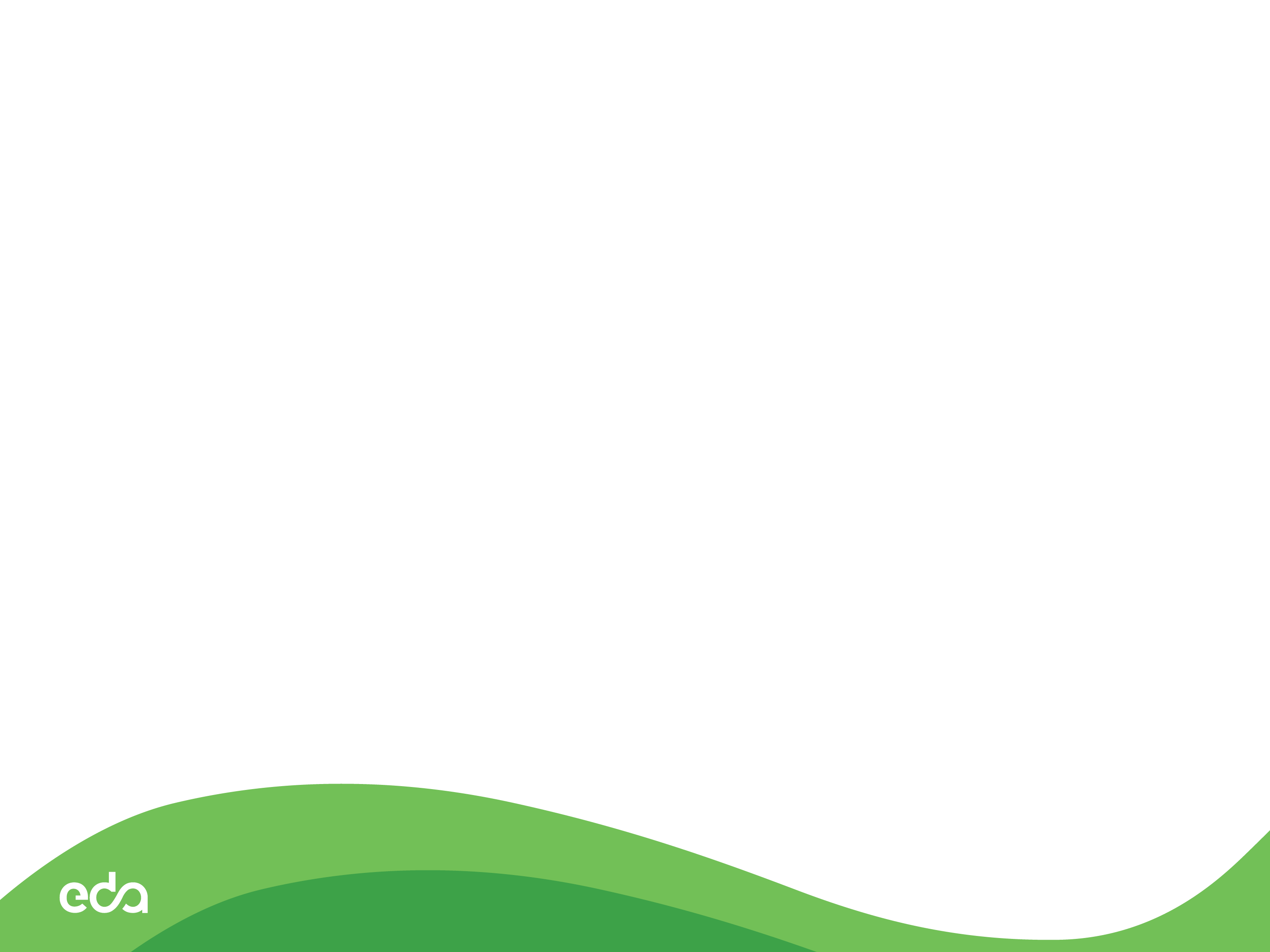 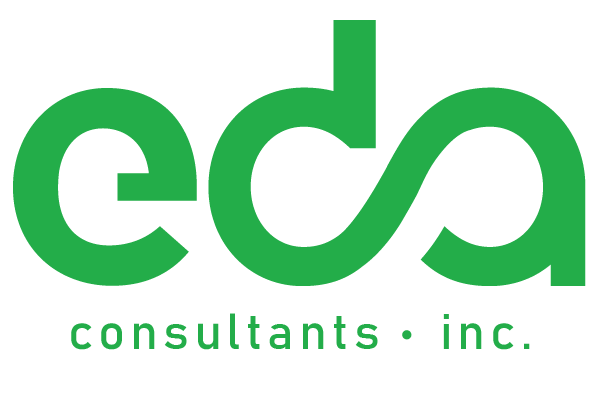 Next Steps
Neighborhood Workshop 
Today – July 28, 2020
City of Alachua Site Plan Submittal for Staff Review 
August 31, 2020
Planning and Zoning Board Approval 
Expected November 10, 2020
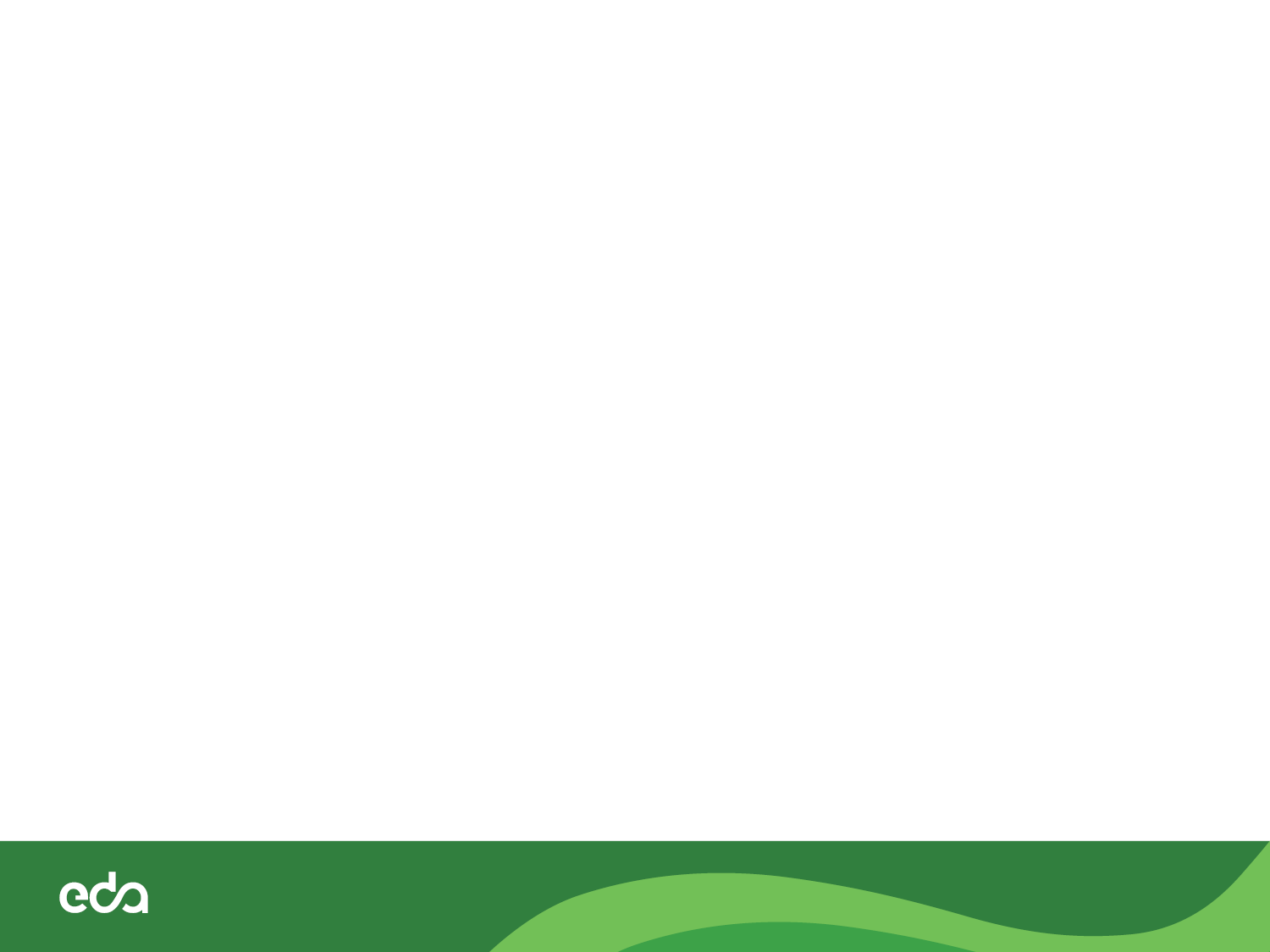 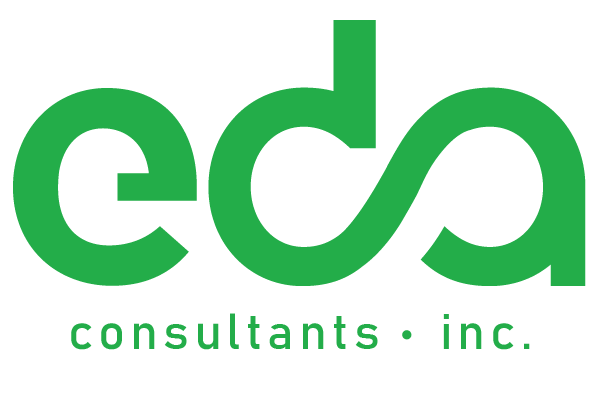